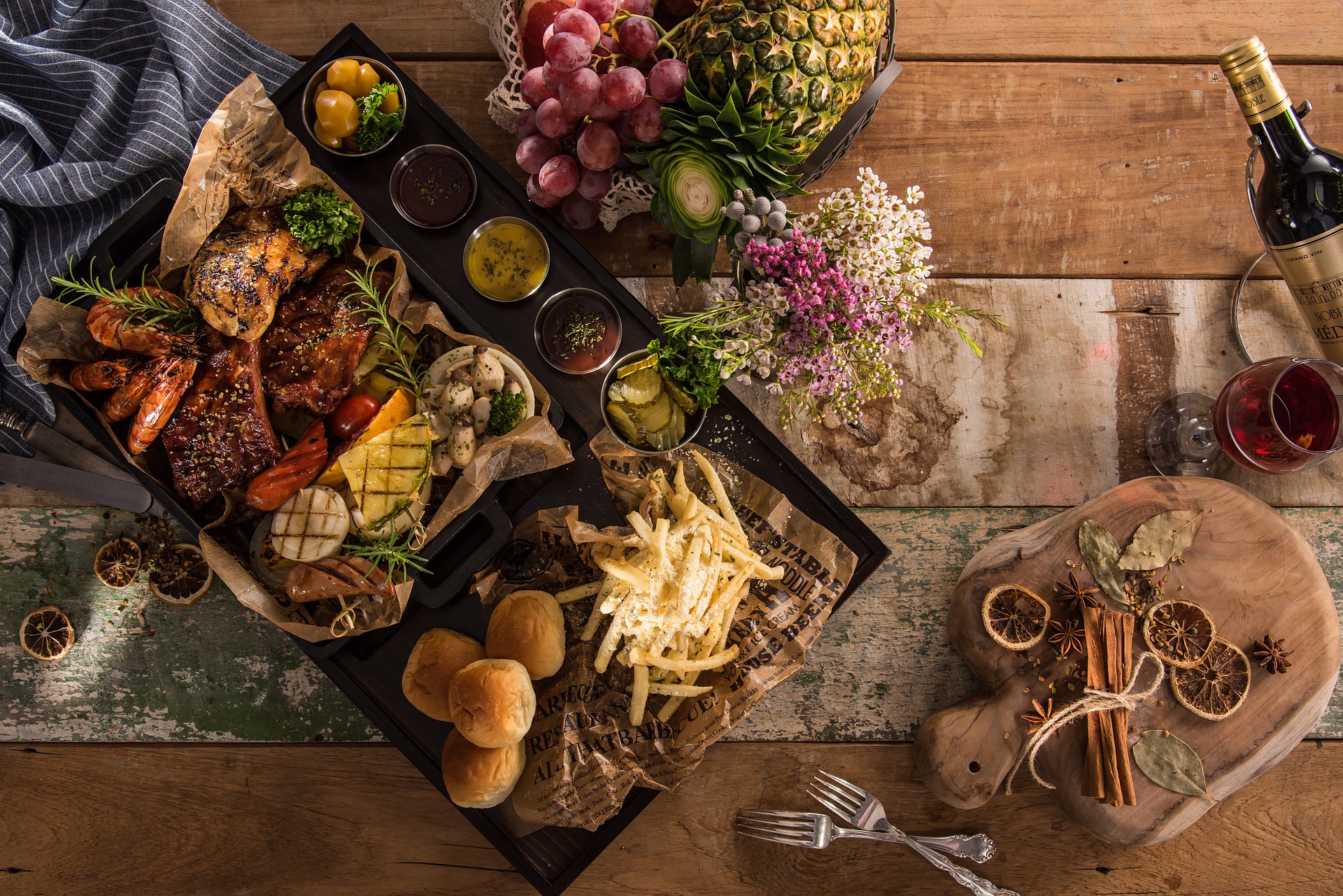 Indikatoren für die Überwachung 

Die Indikatoren liefern relevante quantifizierte Informationen um die Ergebnisse von einer oder mehreren Aktionen zu messen und zu bewerten. Sie ermöglichen die Verfolgung der Entwicklung der Leistung und die Analyse einer vorliegenden Situation. Sie werden auf verschiedenen Ebenen des Unternehmens angewandt. Sie nehmen ihren Platz in Dashboards ein
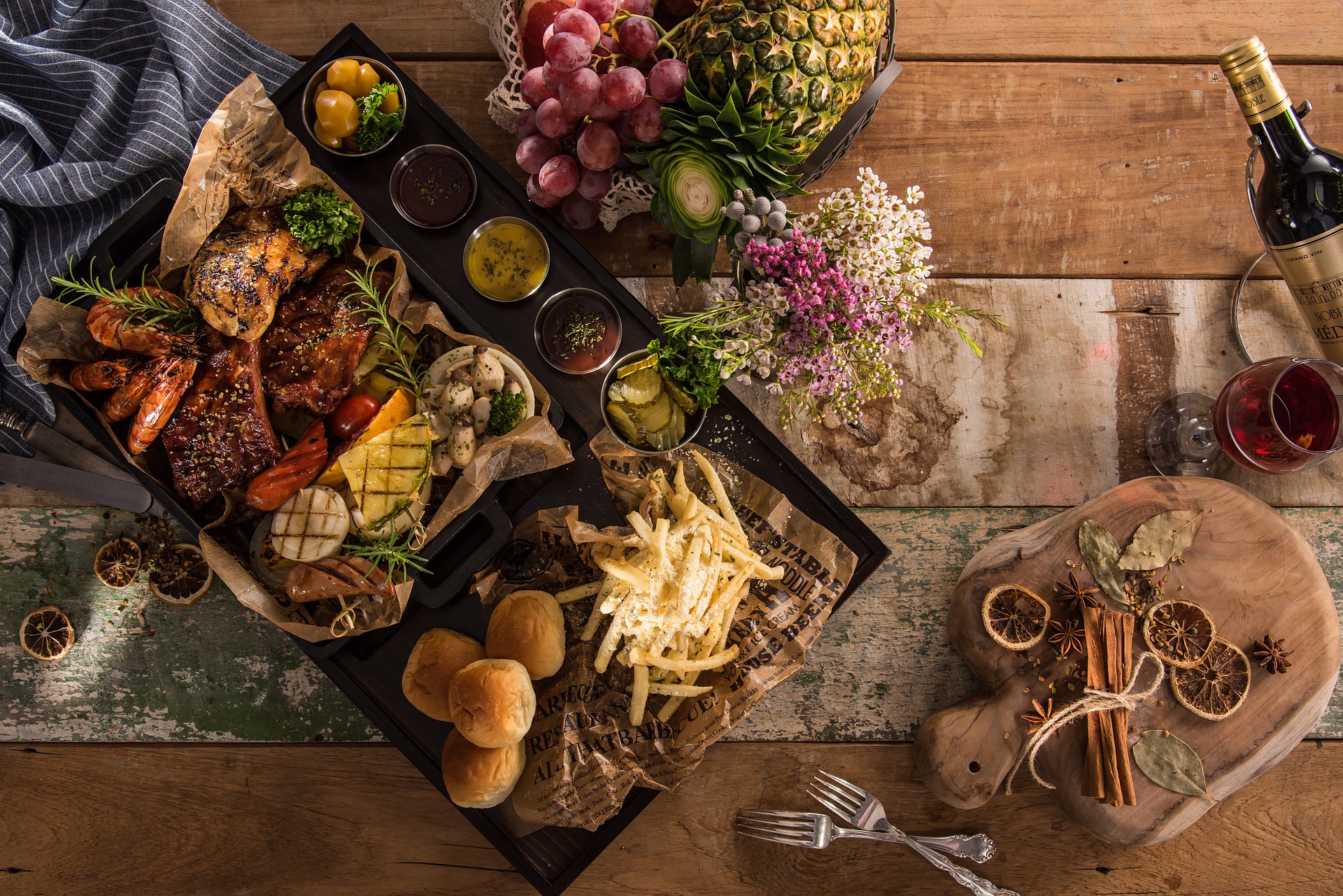 Kundenzufriedenheit

Die Kundenzufriedenheit ist ein Maßstab. Der Kunde gibt seine Meinung über die Art, wie die Produkte und Dienste, die von einem Unternehmen angeboten werden, seine Erwartungen erfüllen oder übertreffen, an.
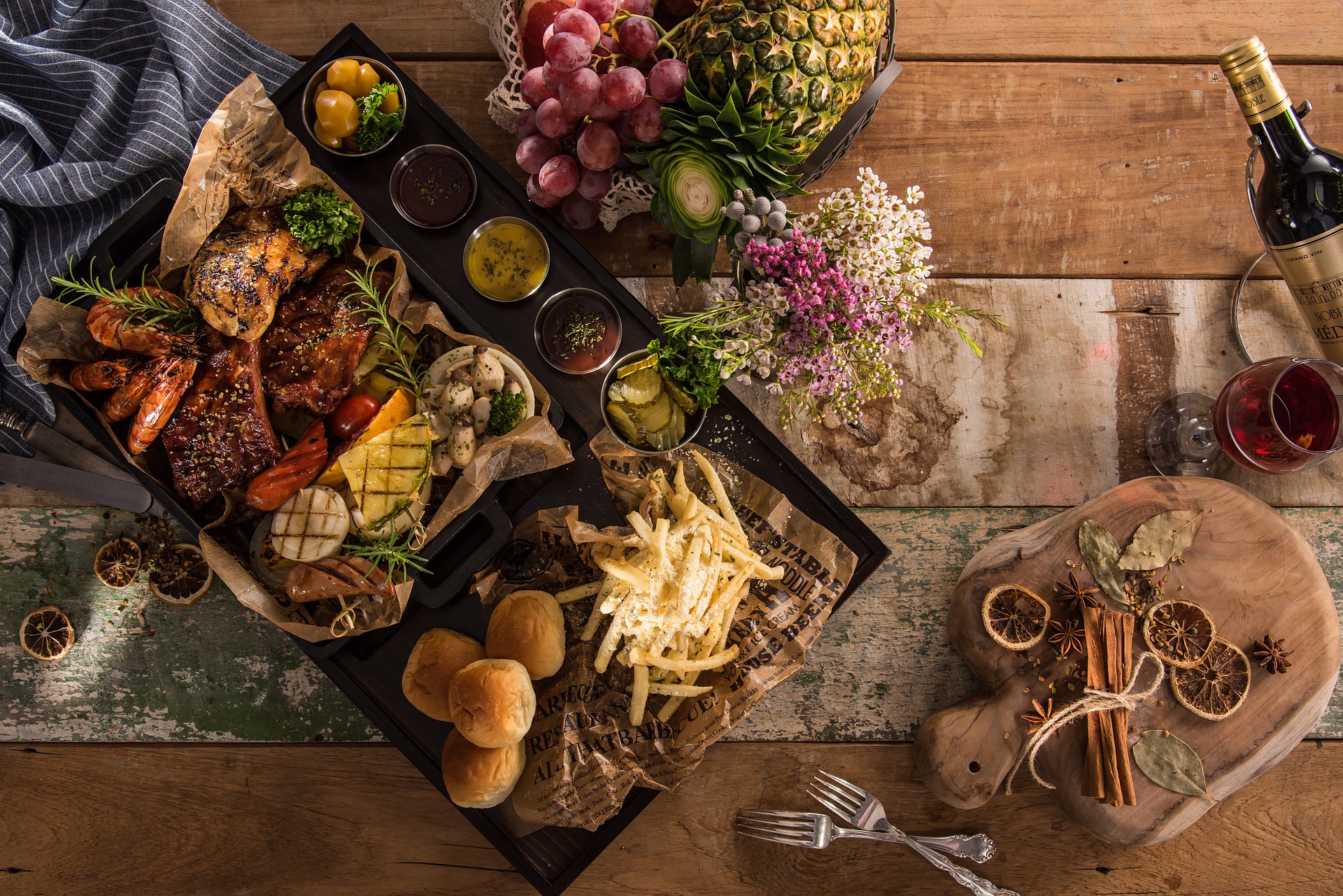 Kundenanbindung

Die Anbindung ist ein Marketingkonzept, die darin besteht, eine gute Beziehung zwischen einem Kunden und einer Marke aufzubauen und zu pflegen. Ziel ist es, den Kunden „zu binden”, d. h. ihn in einem mehr oder weniger langen Zeitraum zu einem erneuten Kauf anzuregen.
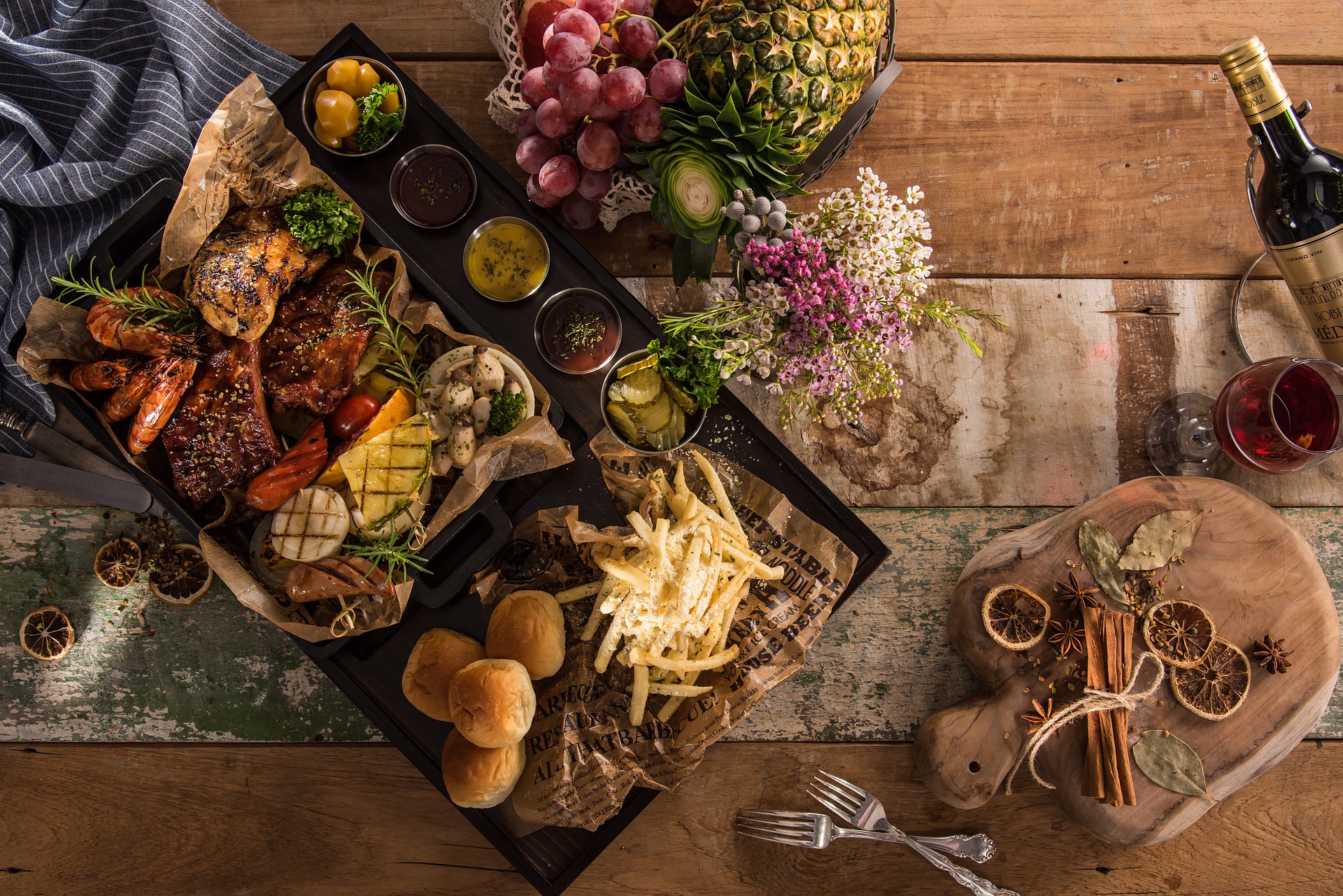 Dienstanbieter

Eine Person oder ein Unternehmen, der/dem eine Aufgabe in einem bestimmten Bereich anvertraut wird.
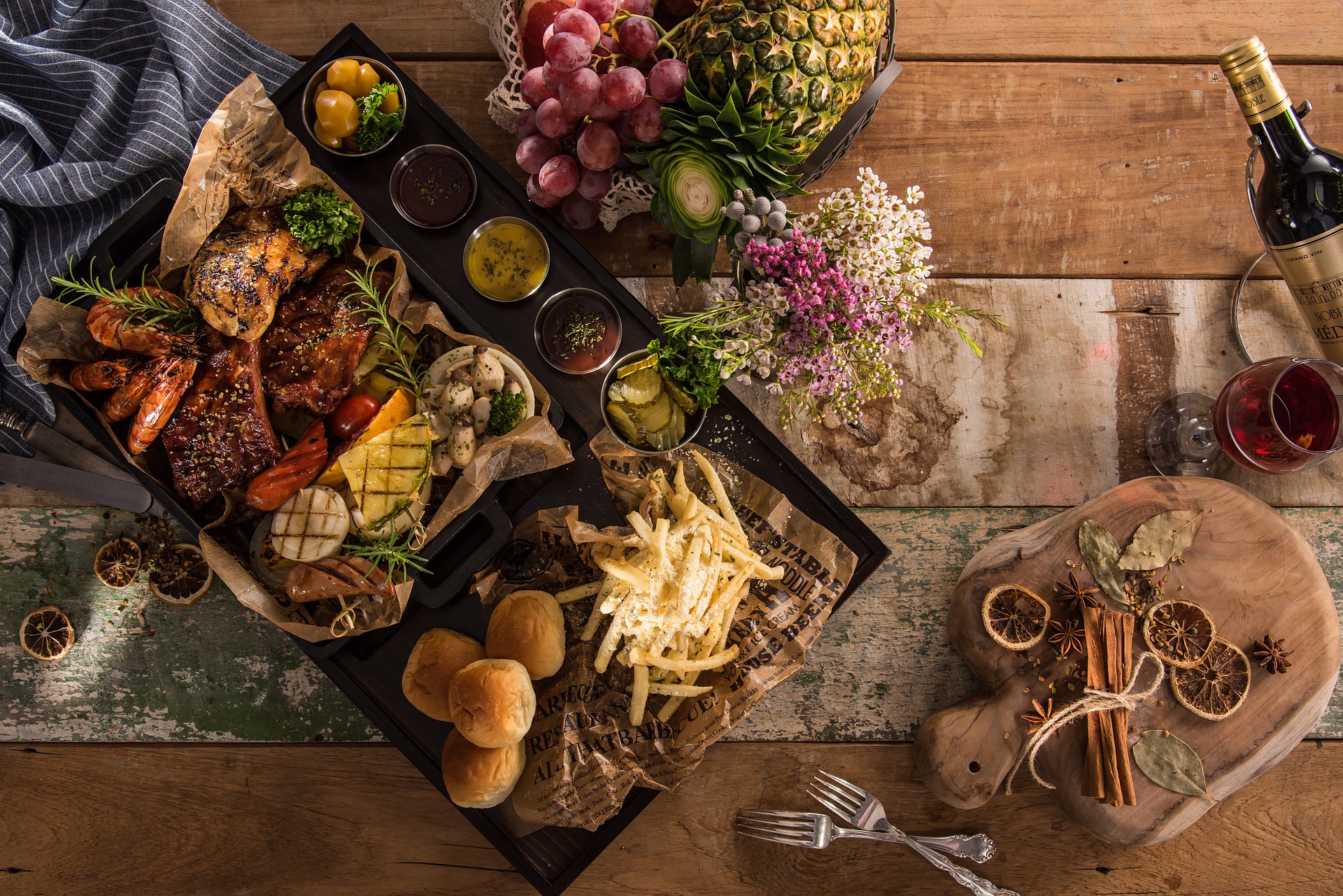 Hashtags

der Werbe-Hashtag ist ein sozialer Hashtag, der während einer Werbekampagne verwendet wird, um zu versuchen, Konversationen oder Reaktionen auf das Angebot oder die Werbung auf Twitter und anderen sozialen Netzwerken auszulösen.

 
Die Storys

Auf den sozialen Netzwerken vorgeschlagene Video-Funktion. Dieses Video-Format ist kurzlebig und dauert nur 24 Stunden.
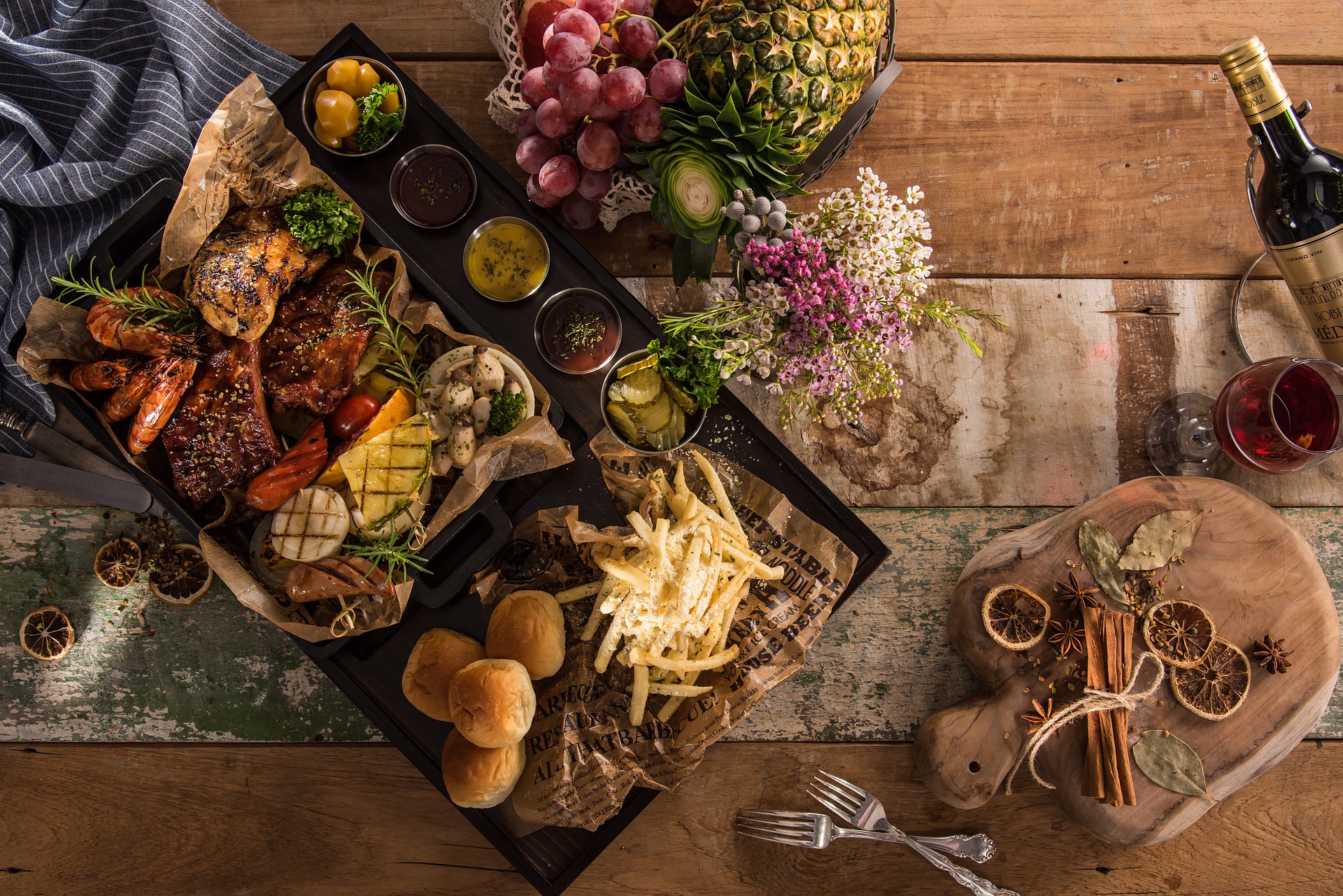 Kaufvorgang

Der Kaufvorgang ist eine Rückverfolgung des Ablaufs von mentalen und physischen Vorgängen, die einen Kunden zum Auswählen und Kaufen eines Produkts leiten.
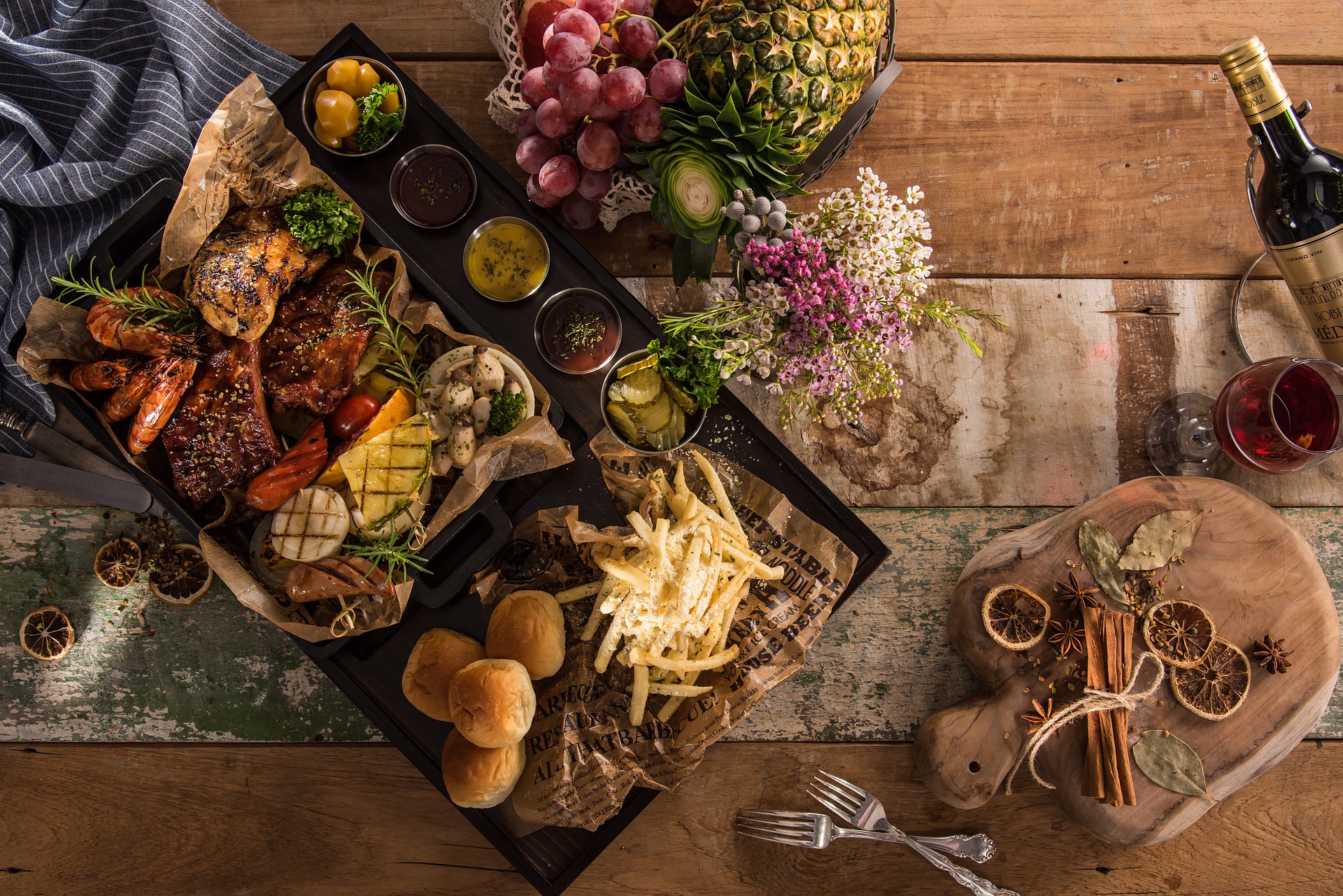 Hastags

Le hashtag promotionnel est un hastag social qui est utilisé lors d'une campagne publicitaire pour essayer d'initier des conversations ou réactions relatives à l'offre ou au message publicitaire sur Twitter et les autres réseaux sociaux 

Stories
Fonctionnalité vidéo proposée sur les réseaux sociaux. Ce format vidéo a la particularité éphémère de durer 24 heures.